Megacompany Employee Churn Meets 401(k) Vesting Schedules: A Sabotage on Workers’ Retirement Wealth41 Yale L. & Pol. Rev. 1 (2022)
Samantha J. Prince
Asst. Professor of Law
sjp15@psu.edu
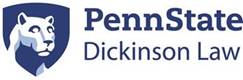 Assure that individuals who have spent their careers in useful and socially productive work will have adequate incomes to meet their needs when they retire

Improve the fairness and effectiveness of qualified retirement plans

Make the tax laws relating to qualified retirement plans fairer by providing greater equality of treatment under such plans for the different taxpayer groups concerned.
Retirement Policy
© Samantha Prince 2024
Saving for Retirement in a 401(k) Plan
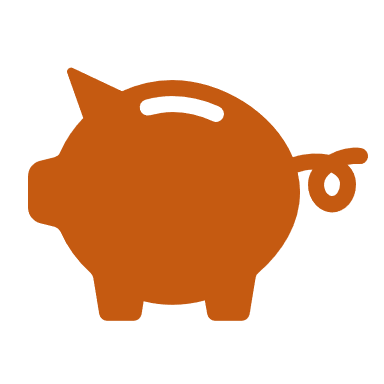 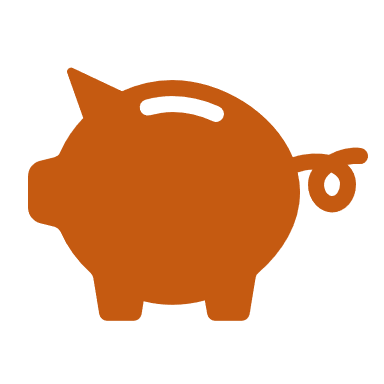 Employee contributes
Retirement fund grows via contributions and investment growth
Retirement Fund
Employee Wages
Growth
Employer contributes
© Samantha Prince 2024
Employees are 100% vested in their own contributions.
Employer contributions (matching or other kinds) can be subject to a vesting schedule.
2-6 graded
3-year cliff 
Immediate
Other 


When someone terminates before they are 100% vested, their unvested amounts are forfeited. 
Most companies use the forfeited amounts to 
Reduce future employer contributions, and/or
Reduce administrative expenses
Vesting and Forfeitures
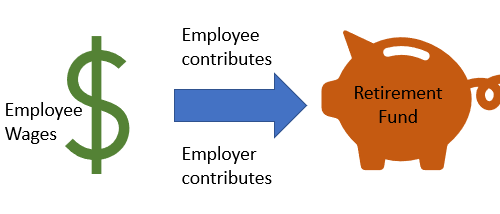 2-6 Graded
Year 1	0%
Year 2	20%
Year 3	40%
Year 4	60%
Year 5	80%
Year 6	100%
3-Year Cliff
Year 1	0%
Year 2	0%
Year 3 	100%
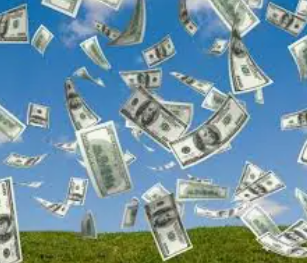 © Samantha Prince 2024
Large Plan Vesting Schedules
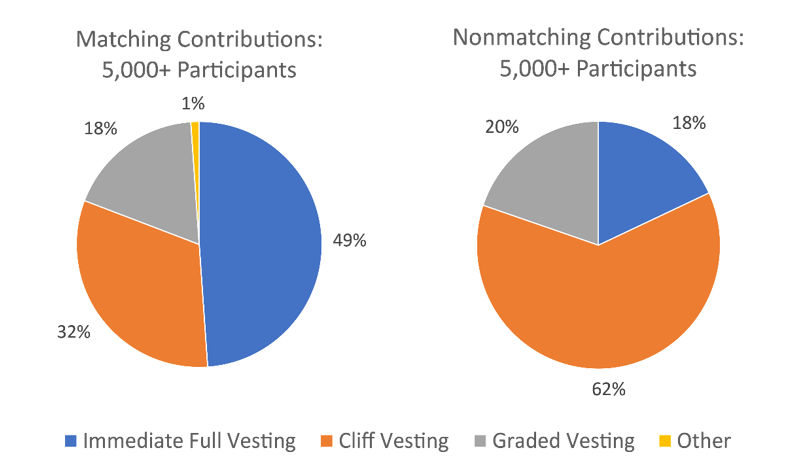 © Samantha Prince 2024
Amazon
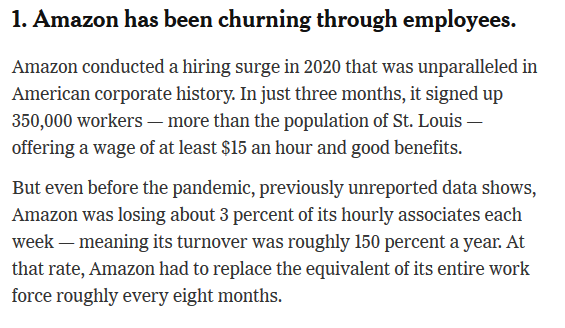 © Samantha Prince 2024
Bezos philosophy – “entrenched workforce” is a “march to mediocrity” - seeks to ensure high employee turnover by maintaining tough working conditions & not giving annual raises after 3 years.
Amazon & Home Depot401(k) Plans
3-Year Cliff
Year 1	0%
Year 2	0%
Year 3 	100%
Number of employees terminated prior to vesting
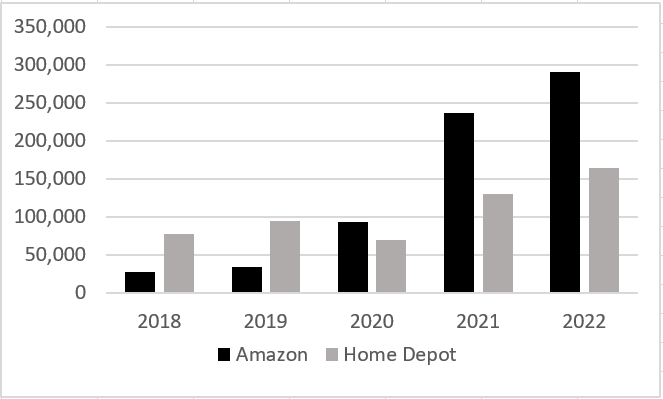 289,820
236,751
163,990
92,861
© Samantha Prince 2024
Amazon Demographics – Field & Customer Support
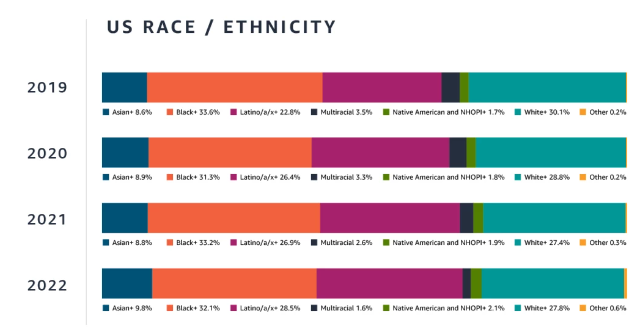 © Samantha Prince 2024
https://www.aboutamazon.com/news/workplace/our-workforce-data
[Speaker Notes: Greater impact on POC.]
People Managers
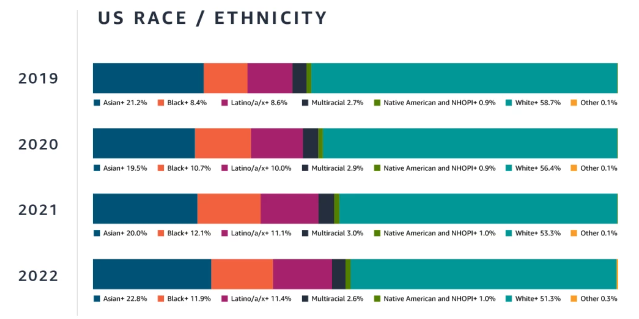 Senior Leaders
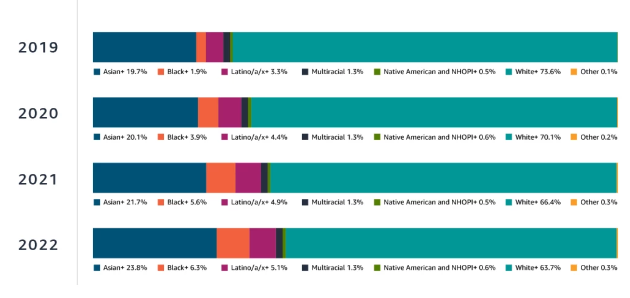 Amazon Demographics cont.
© Samantha Prince 2024
https://www.aboutamazon.com/news/workplace/our-workforce-data
[Speaker Notes: Greater impact on POC.]
Retirement Wealth Inequality
© Samantha Prince 2024
Pres. Biden’s EO on Advancing Racial Equity and Support of Underserved Communities through the Federal Government
© Samantha Prince 2024
From Immediate Vesting to Vesting Schedules
Wells Fargo changed from immediate vesting for its matching contributions to a three-year cliff schedule. (Effective Jan. 1, 2021)
1,433 terminated without being fully vested in 2022.
Cognizant Technology Solutions had immediate vesting but changed to some sort of five-year graded schedule. (Effective Jan. 1, 2022)
284 terminated without being fully vested in 2022.
© Samantha Prince 2024
Recommendations
Increase demographic data collection 
Eliminate vesting schedules or reduce to one-year cliff
Mandate that high turnover triggers 100% vesting